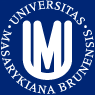 Wirtschaftliche Institutionen aus dem deutschsprachigen Raum in Tschechien
Mgr. Pavel Zlatníček
Pädagogische Fakultät der Masaryk Universität, 
Poříčí  7, 603 00 Brno
Einleitung:
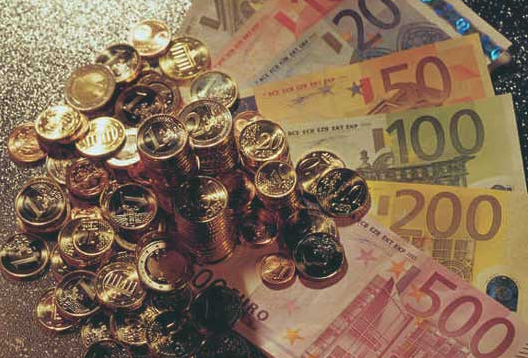 Im Rahmen meiner Projektarbeit beschäftigte ich mich mit den  wirtschaftlichen Institutionen aus dem deutschsprachigen Raum  in Tschechien. Tschechien ist für die deutschsprachigen Länder ein wichtiger Handelspartner in Osteuropa. Zu den deutschen Institutionen, die ihren Sitz in Tschechien haben, gehören  Deutsch-Tschechische Industrie- und Handelskammer (DTIHK), Deutsche Zentrale für Tourismus  e.V. (DZT),  Bundesverband Deutscher Unternehmer in der Tschechischen Republik e.V.  Aus Österreich sind folgende Wirtschaftsinstitutionen zu nennen:  Österreichische Außenhandelsstelle in Prag (ÖA), Österreichisch-tschechische Gesellschaft Bereich Wirtschaft (ÖTGW),  Österreich Werbung (ÖW). Die bedeutendste schweizerische Institution  in Tschechien ist die Handelskammer Schweiz-Tschechien.
Wirtschaftliche Institutionen aus dem deutschsprachigen Raum in  Tschechien
Deutschland
Österreich
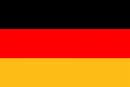 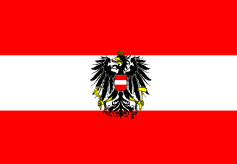 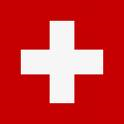 Schweiz
Deutsch-Tschechische Industrie- 
und
 Handelskammer (DTIHK)
Bundesverband Deutscher 
Unternehmer 
in der Tschechischen Republik e.V.
Österreichische 
Außenhandelsstelle in Prag
Österreichisch-tschechische 
Gesellschaft Bereich Wirtschaft (ÖTGW)
Handelskammer
 Schweiz-Tschechien
Deutsche Zentrale für 
Tourismus e.V. (DZT)
Österreich Werbung
Die Nachfolgeorganisation  der Delegation der Deutschen Wirtschaft  in Tschechien. Sie ist mit  rund 560 freiwilligen Mitgliedern und mit etwa 35 Mitarbeitern  die größte bilaterale Auslandshandelskammer  in Tschechien.

 Hauptfunktionen:

Dienstleister

Mitgliedsorganisation

Offizielle Vertretung der deutschen Wirtschaft
.
Auf der ganzen Welt vermarktet diese Werbeorganisation die touristische Vielfalt Deutschlands. 

Die Unternehmensziele der DZT sind: 

Steigerung des Reiseaufkommens

Erhöhung der Deviseneinnahmen 

Stärkung des Wirtschaftsstandortes Deutschland

Positionierung Deutschlands als vielfältiges und attraktives Reiseland
Den Bundesverband Deutscher Unternehmer in der Tschechischen Republik e.V. kann man als
 
eine Selbsthilfeorganisation 

eine Lobbyorganisation 

einen Kooperationspartner zwischen deutschen und tschechischen Unternehmen verstehen
Die Hauptziele dieser Kammer:

Marktinformationen

Firmendatabank

Exportberatung

Unterstützung bei der Handelspartnersuche

Seminare, Informationstagungen, Wirtschaftstage

Gemeinschaftsaktionen in eigener Regie

Rechtsdienst und Informationsdienst

Buchhaltungs-, Steuer- und Zollfragenberatung

Messen und Ausstellungen
Die Österreich Werbung (kurz ÖW) ist die nationale Tourismusorganisation Österreichs.

Die Hauptaufgaben:

Wertschöpfung des Tourismus in Österreich zu steigern

Fachwissen über die Destination Österreich zu steigen

Marktwissen über Herkunftsmärkte zu steigen

Trends in der Tourismusbranche frühzeitig zu erkennen
Österreichische Außenhandelsstelle in Prag (mit dem Marketing Office in Brno) dient als offizielle Vertretung von der österreichischen Wirtschaftskammer. 

Hauptaufgaben:

Beratung und Betreuung

Organisation von den Tagungen, Seminaren, Konferenzen, Publikationstätigkeit

Unterstützung der österreichischen Firmen in Tschechien
Die Vereinsmitglieder sind sowie rein tschechische und rein österreichische Unternehmen aus den Regionen Südböhmen, Südmähren, Waldviertel und Weinviertel. 

Die Ziele: 

Ausbau der neuen und Verstärkung der bestehenden grenzüberschreitenden Wirtschaftsbeziehungen

gegenseitige Unterstützung bei den Verhandlungen mit den Behörden zu beiden Seiten der Grenze,

Zusammenarbeit der Vereinsmitglieder in den Bereichen des Fremdenverkehrs und Tourismus

Austausch der Erfahrungen
In meiner Projektarbeit „Wirtschaftliche Institutionen aus dem deutschsprachigen Raum in Tschechien“ orientierte ich mich mit an die Ziele und Hauptaufgaben von den deutschsprachigen Wirtschaftsinstitutionen in Tschechien. Diese Institutionen treten am häufigsten als Berater, Lobbyorganisationen oder als vertretende Organisationen der deutschsprachigen Wirtschaft auf. 
Fast alle Organisationen haben ihren Sitz nur in der Hauptstadt Tschechiens. Eine Ausnahme ist Österreichische Außenhandelsstelle, die ein Marketing Office in Brno gründete.
Auf dem Diagramm 1 kann man eine Liste der deutschsprachigen Institutionen in Tschechien nach ihrem Gründungsjahr sehen. Die älteste wirtschaftliche Organisation aus deutschsprachigem Raum in Tschechien ist Österreichische  Außenhandelsstelle in Prag.
Fazit:
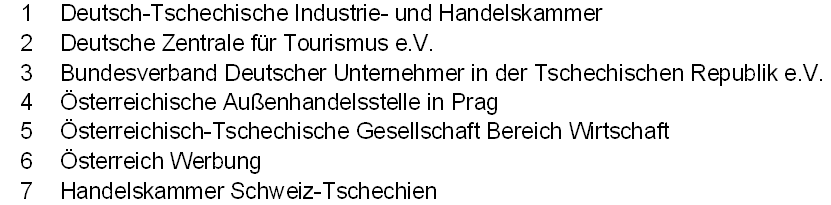 Quelle:
www.dtihk.cz
www.tschechien.ahk.de
www.BvdU-cr.de
www.advantageaustria.org
www.wko.at
www.oetgw-rchs.org
www.austria.info/de
www.HST.cz
www.deutschland-extravel.de
www.germany.travel.de
Das Diagramm 1: Das Gründungsjahr der deutschsprachigen Institutionen in Tschechien